SHAPES
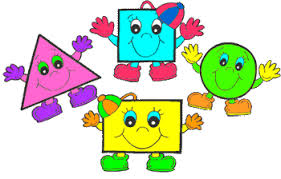 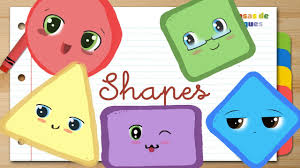 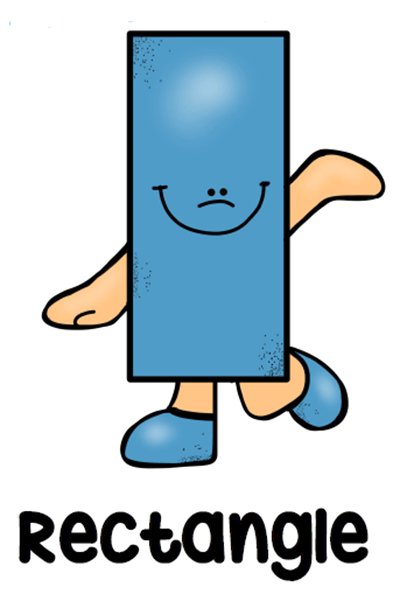 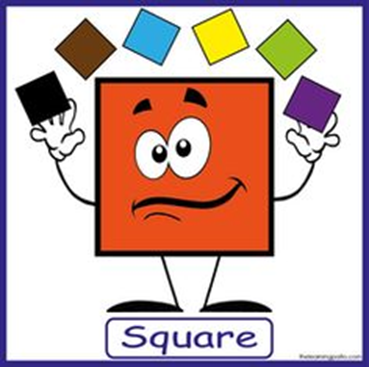 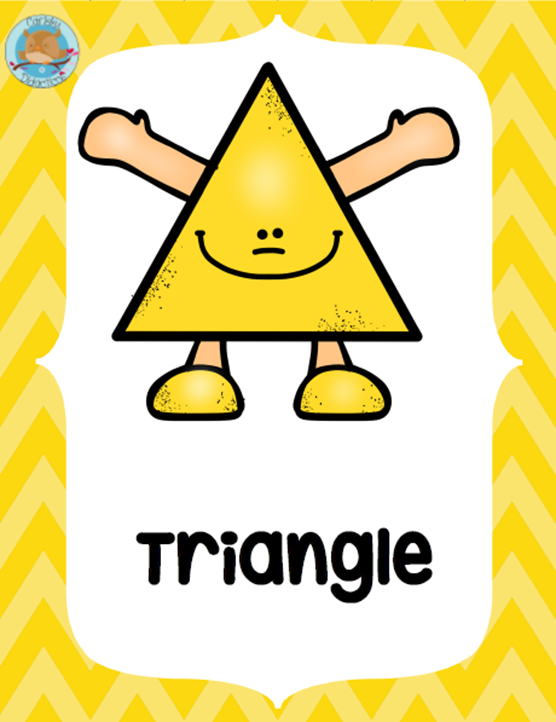 https://www.youtube.com/watch?v=AnoNb2OMQ6shttps://www.youtube.com/watch?v=cGWBTDA_C14https://www.youtube.com/watch?v=TJhfl5vdxp4Para que te entretengas aprendiendo con la ayuda de tus padres observa los videos de los link  que están arriba.Podrás cantar y te ayudarán a reforzar lo que te enseñé.